আমাদের আজকের পাঠ-
সি ভাষায় ব্যবহৃত কন্ডিশনাল কন্ট্রোল স্টেটমেন্ট
এই পাঠ শেষে শিক্ষার্থীরা -
কন্ট্রোল স্টেটমেন্ট কী তা বলতে পারবে
কন্ডিশনাল কন্ট্রোল স্টেটমেন্ট কী তা বলতে পারবে
কন্ডিশনাল কন্ট্রোল স্টেটমেন্ট ব্যবহার করে প্রোগ্রাম তৈরি করতে পারবে।
কন্ট্রোল স্টেটমেন্ট
‘সি’ প্রোগ্রামের স্টেটমেন্ট সমূহ সাধারণত স্বয়ংক্রিয়ভাবে ও পর্যায়ক্রমে একবার করে সম্পাদিত হয়। কিন্তু যদি দুই বা ততোধিকবার সম্পাদনের প্রয়োজন হয়, কিংবা কোনো স্টেটমেন্ট কোনো শর্ত সাপেক্ষে অথবা অপর কোনো স্টেটমেন্টের ফলাফলের ভিত্তিতে সম্পাদনের প্রয়োজন হয় অথবা কোনো স্টেটমেন্ট হতে প্রোগ্রামের নিয়ন্ত্রণ অন্য কোনো স্টেটমেন্টে স্থানান্তরের প্রয়োজন হয়, সে সব ক্ষেত্রে স্টেটমেন্ট-সমূহের নির্বাহ প্রোগ্রামার নিয়ন্ত্রণ করে। প্রোগ্রামে এমন স্টেটমেন্ট-সমূহের নির্বাহ নিয়ন্ত্রণের জন্য কন্ট্রোল স্ট্রাকচার ব্যবহার করা হয়। 

‘সি’ প্রোগ্রামে কন্ট্রোল স্টেটমেন্ট-সমূহকে প্রধান দু’ভাগে ভাগ করা যায়। 
যেমন-  
1. কন্ডিশনাল কন্ট্রোল স্টেটমেন্ট  2.  লুপ কন্ট্রোল স্টেটমেন্ট
কন্ডিশনাল কন্ট্রোল স্টেটমেন্ট
‘সি’ প্রোগ্রামে শর্তসাপেক্ষে কোনো  স্টেটমেন্ট সম্পাদনের জন্য কন্ডিশনাল কন্ট্রোল ব্যবহৃত হয়। কন্ডিশনাল কন্ট্রোলে ব্যবহৃত শর্ত সত্য হলে প্রোগ্রামে এক ধরনের ফলাফল পাওয়া যায় এবং মিথ্যা হলে অন্য ধরনের ফলাফল পাওয়া যায়।
অন্যতম কন্ডিশনাল কন্ট্রোল স্টেটমেন্টগুলো
if  স্টেটমেন্ট  
if.....else  স্টেটমেন্ট
else if স্টেটমেন্ট (বা nested if স্টেটমেন্ট)
switch স্টেটমেন্ট
if statement
প্রোগ্রামে শর্ত সাপেক্ষে কোনো স্টেটমেন্ট সম্পাদনের জন্য  if স্টেটমেন্ট ব্যবহার করা হয়। if স্টেটমেন্ট ব্যবহারের ফরম্যাট হলো-
If(condition)
{
Action
}
এবারে if statement -এর সাহায্যে একটি প্রোগ্রাম তৈরি করি।
সমস্যা: কীবোর্ড থেকে কোনো সংখ্যা ইনপুট দিয়ে দেখবে সংখ্যাটি ধনাত্নক কি-না।
সি ভাষায় প্রোগ্রাম তৈরি করার পদ্ধতি
১. প্রথমে Windows প্রোগ্রামটি চালু করতে হবে-
২. এরপর Start বাটনে ক্লিক করলে আমরা দেখতে পাব
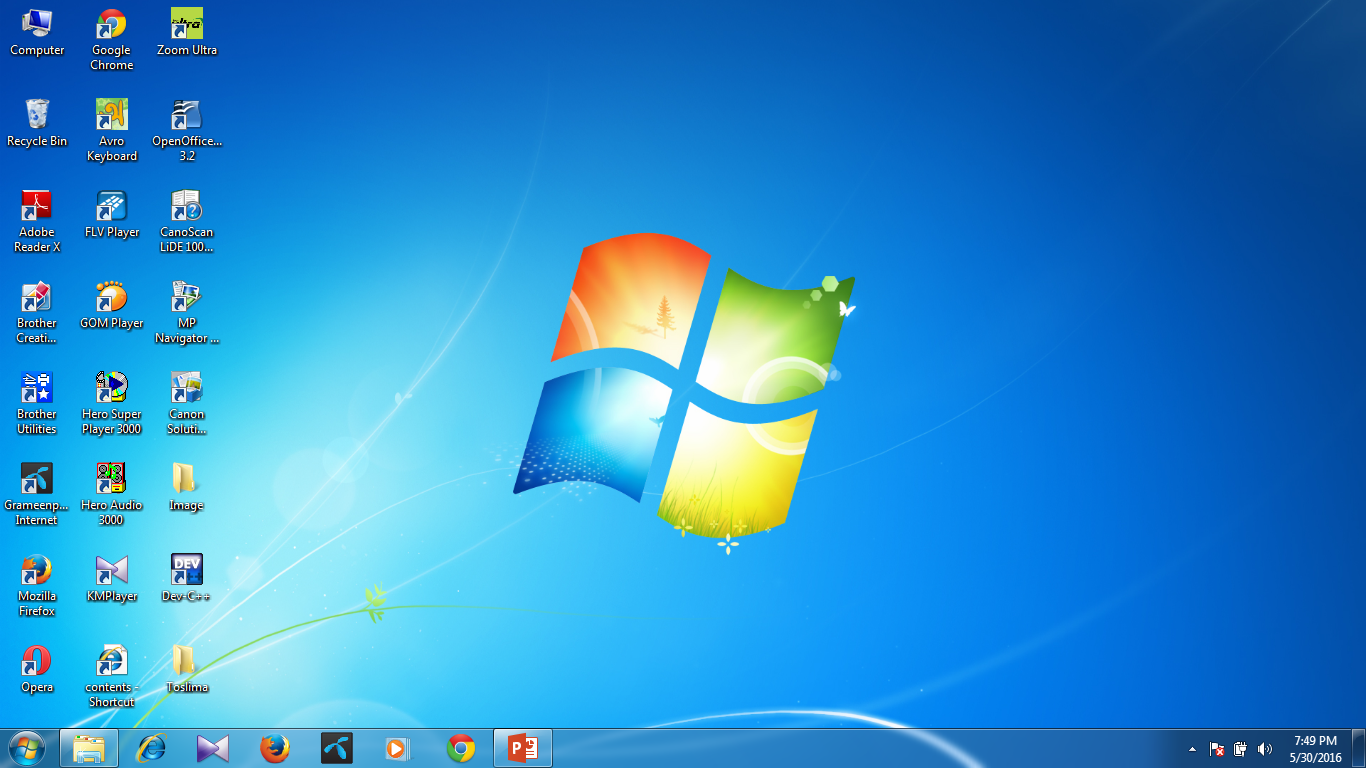 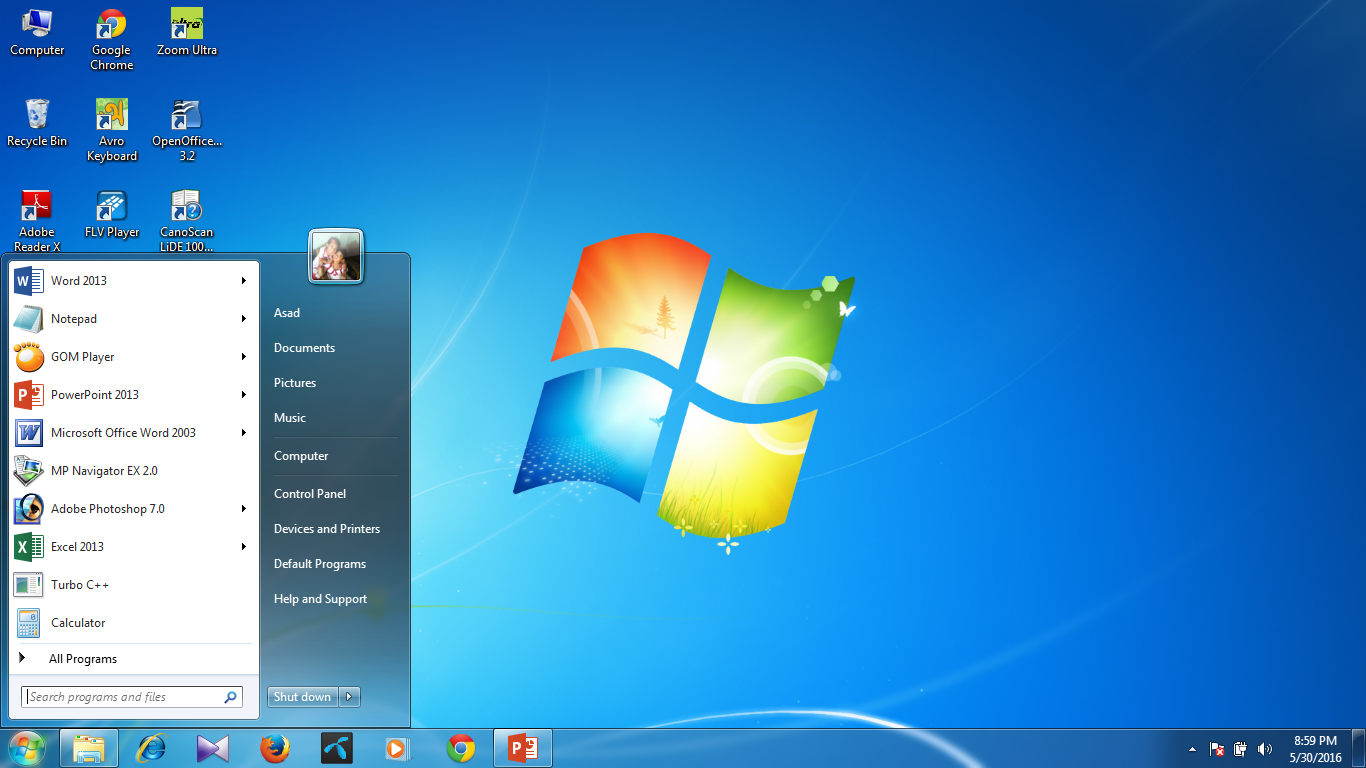 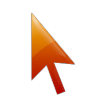 সি ভাষায় প্রোগ্রাম তৈরি করার পদ্ধতি
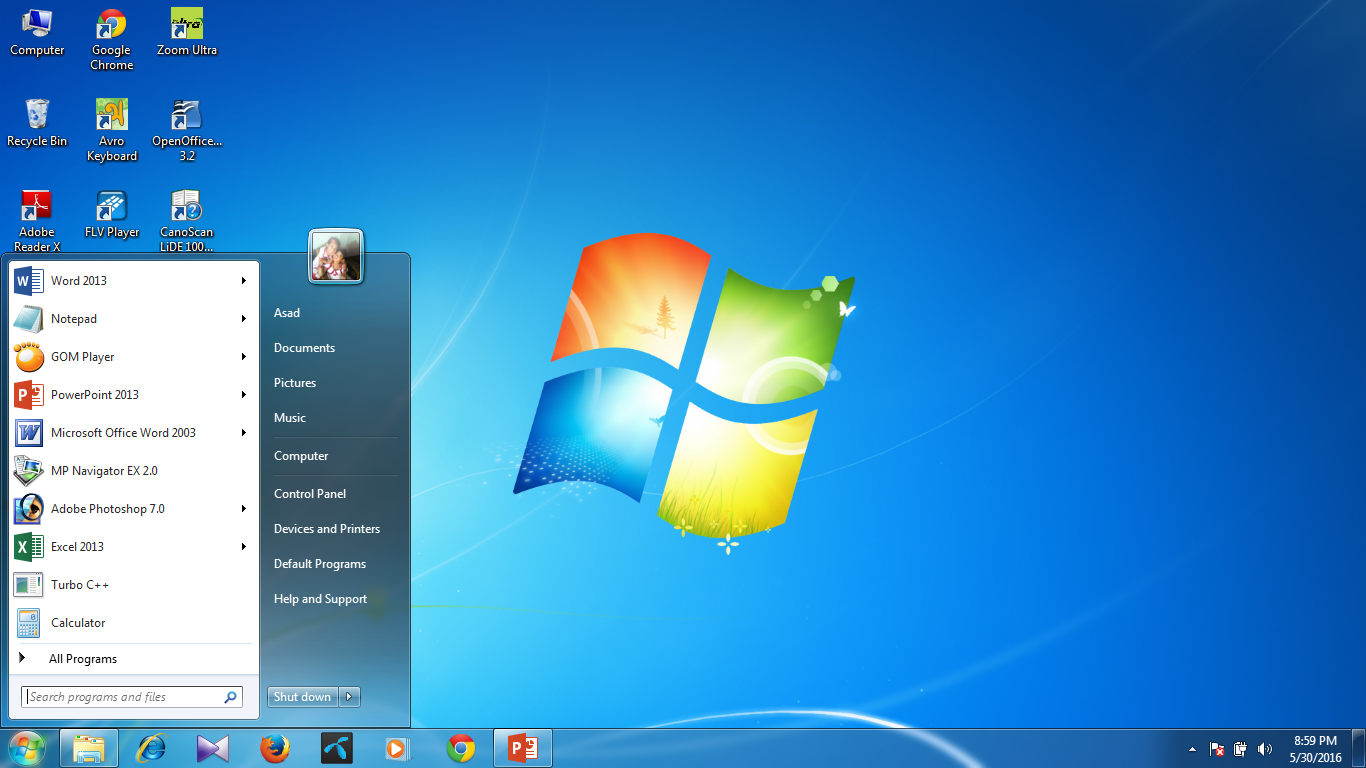 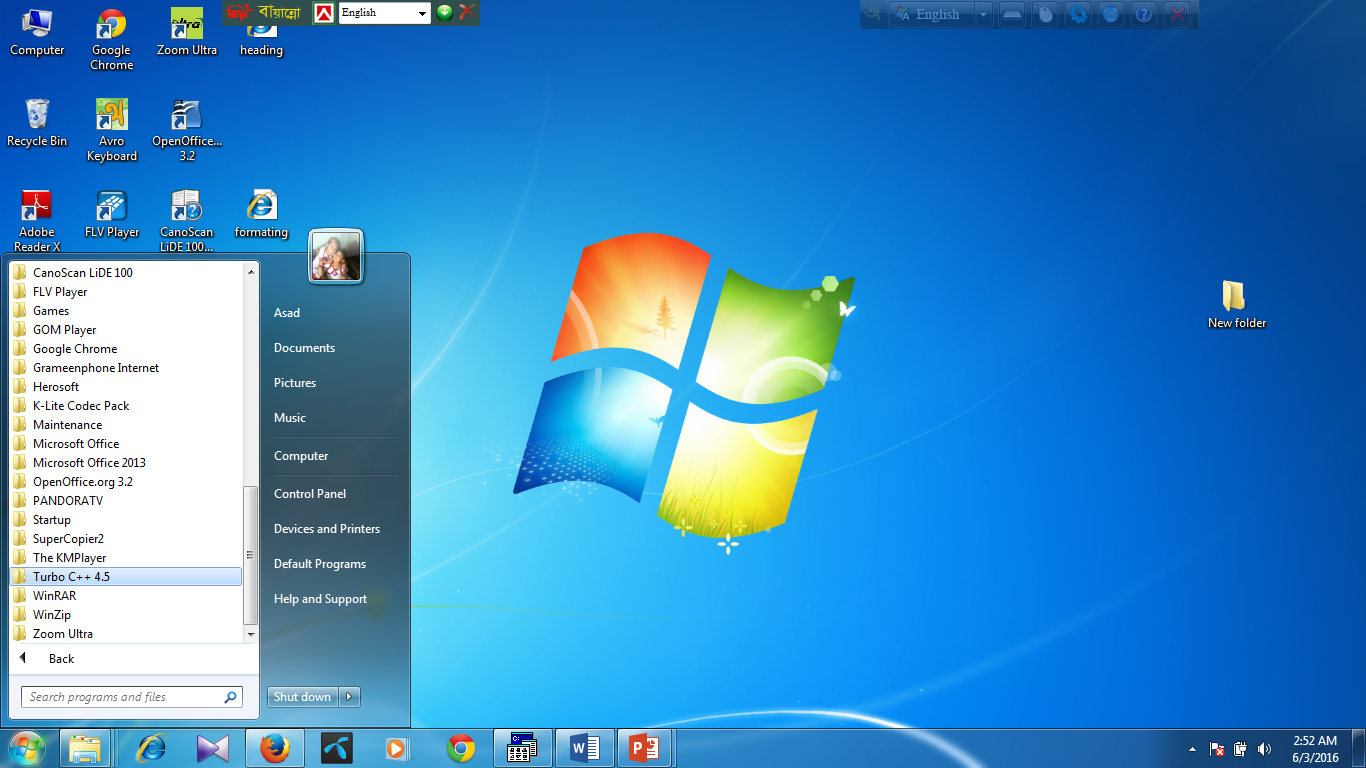 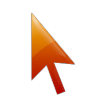 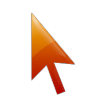 ৪. এবারে Turbo C++4.5 এর উপর ক্লিক করতে হবে
৩. এরপর All Programs এর উপর ক্লিক করতে হবে তাহলে পাশের মতো দেখতে পাবো
সি ভাষায় প্রোগ্রাম তৈরি করার পদ্ধতি
৫. তাহলে আমাদের সামনে Turbo C++4.5 মেনুর অধীনস্ত সকল প্রোগ্রাম প্রদর্শিত হবে
৬. এখন Turbo C++ প্রোগ্রামটির ক্লিক করতে হবে নিম্নরুপ প্রোগ্রাম ওপেন হবে।
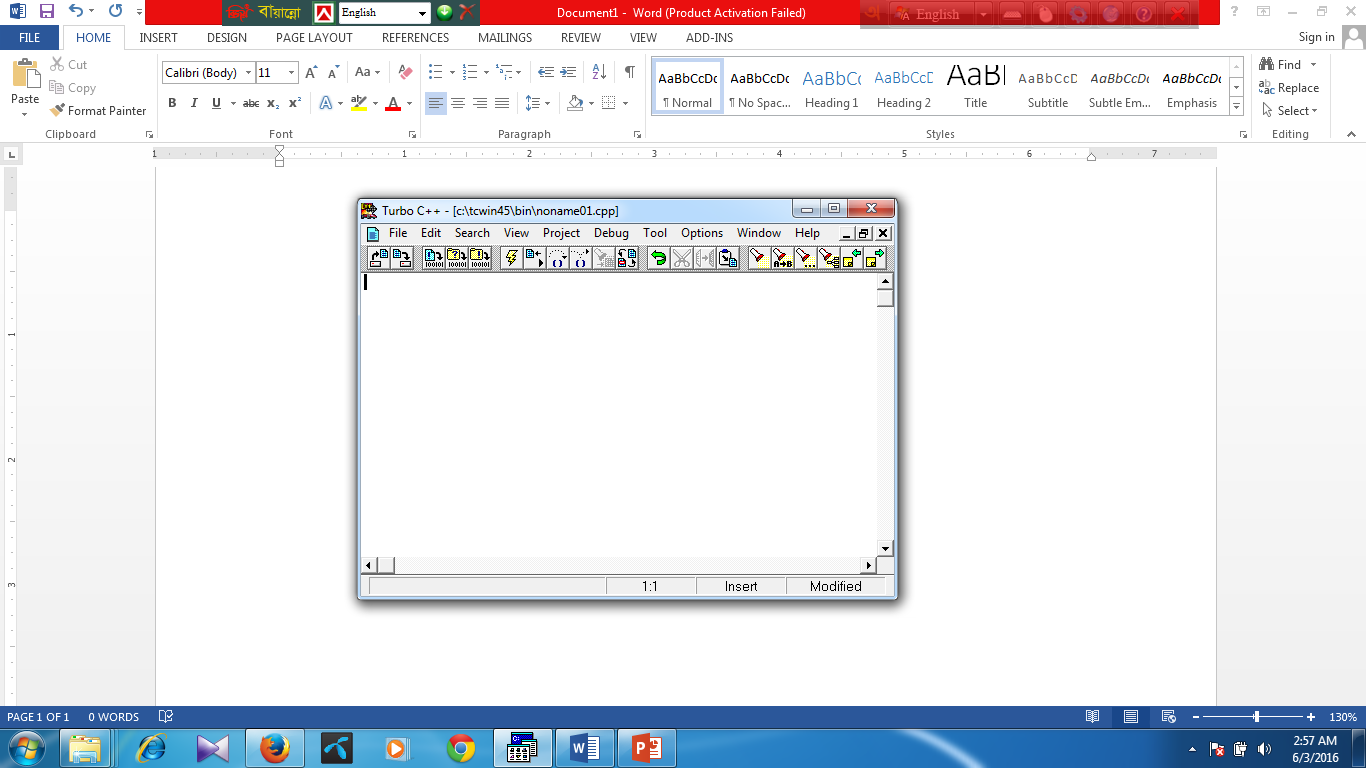 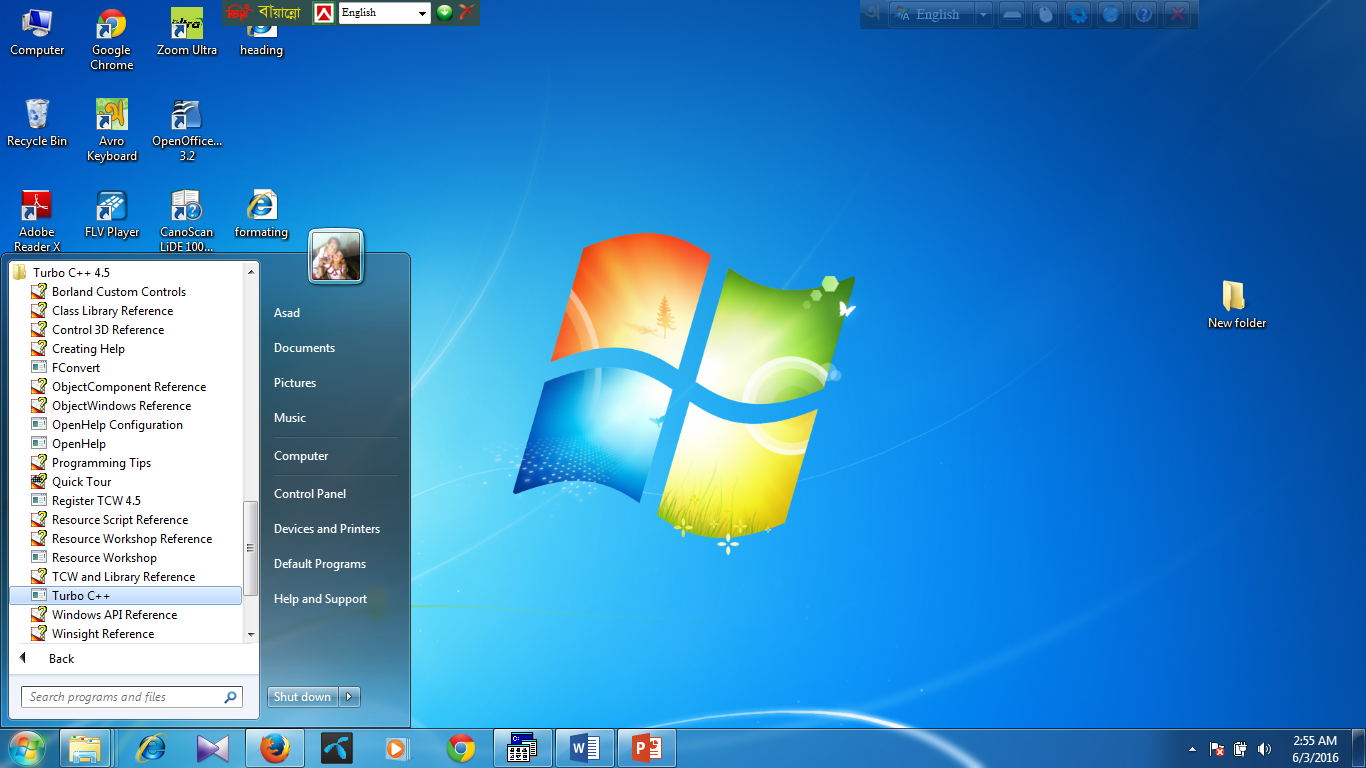 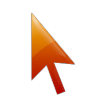 ৭. এখন আমরা সি প্রোগ্রাম এডিটর পেয়ে গেছি তাই এখানে নিম্নের মতো কোড লিখি।
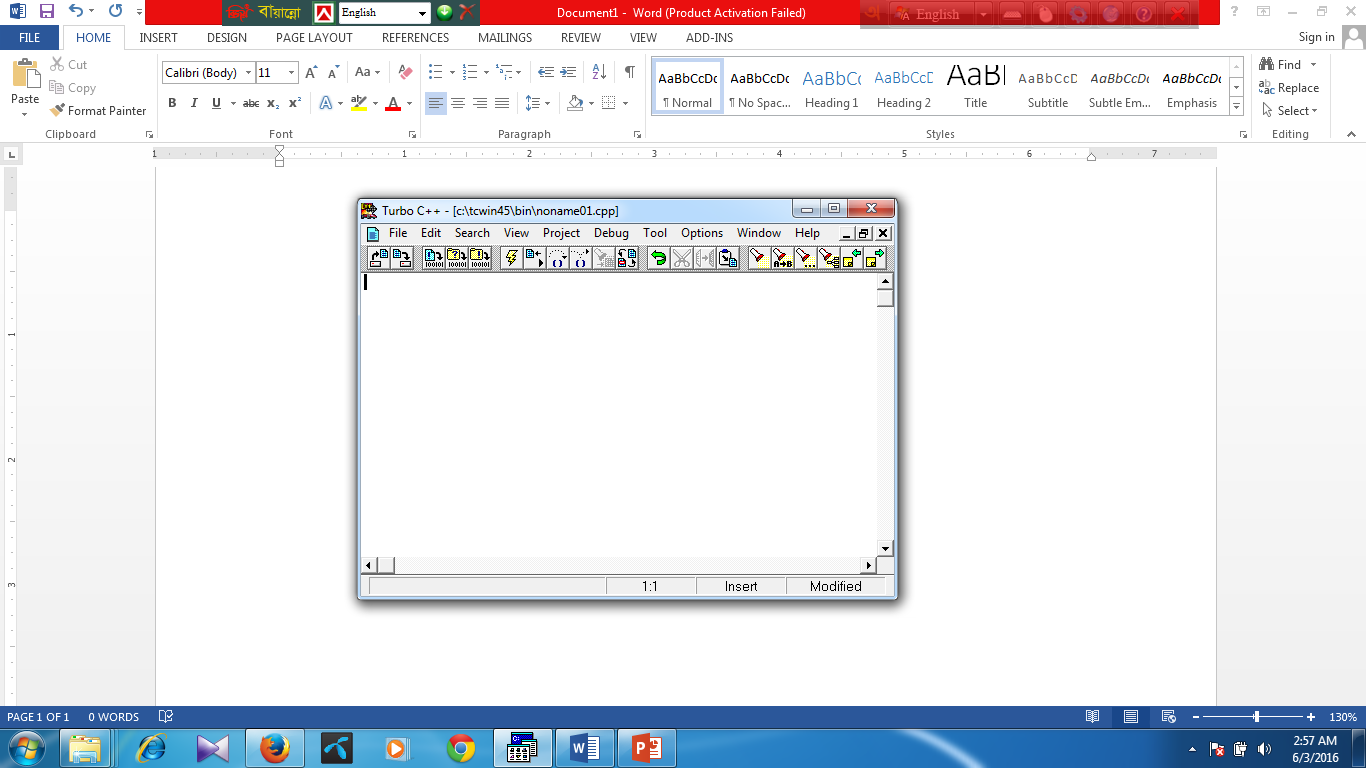 #include<stdio.h>
main()
{
int a;
printf("Enter a number: ");
scanf("%d",&a);
if(a>=0)
printf("Given number is positive");
}
প্রোগ্রামটির মুড অফ অ্যাকসন
CPU
#include<stdio.h>
a
main()
{
7
int  a;
printf(“Enter a number: ");
scanf("%d",&a);
if (a>=0)
7>=0
printf(“Given number is Positive”);
OUTPUT:
}
Enter a number:
Given number is Positive
ফাইল সংরক্ষণ
৮. প্রথমে ফাইল মেনুর উপর ক্লিক করতে হবে  ফলে আমাদের সামনে ফাইল মেনু প্রদর্শিত হবে।
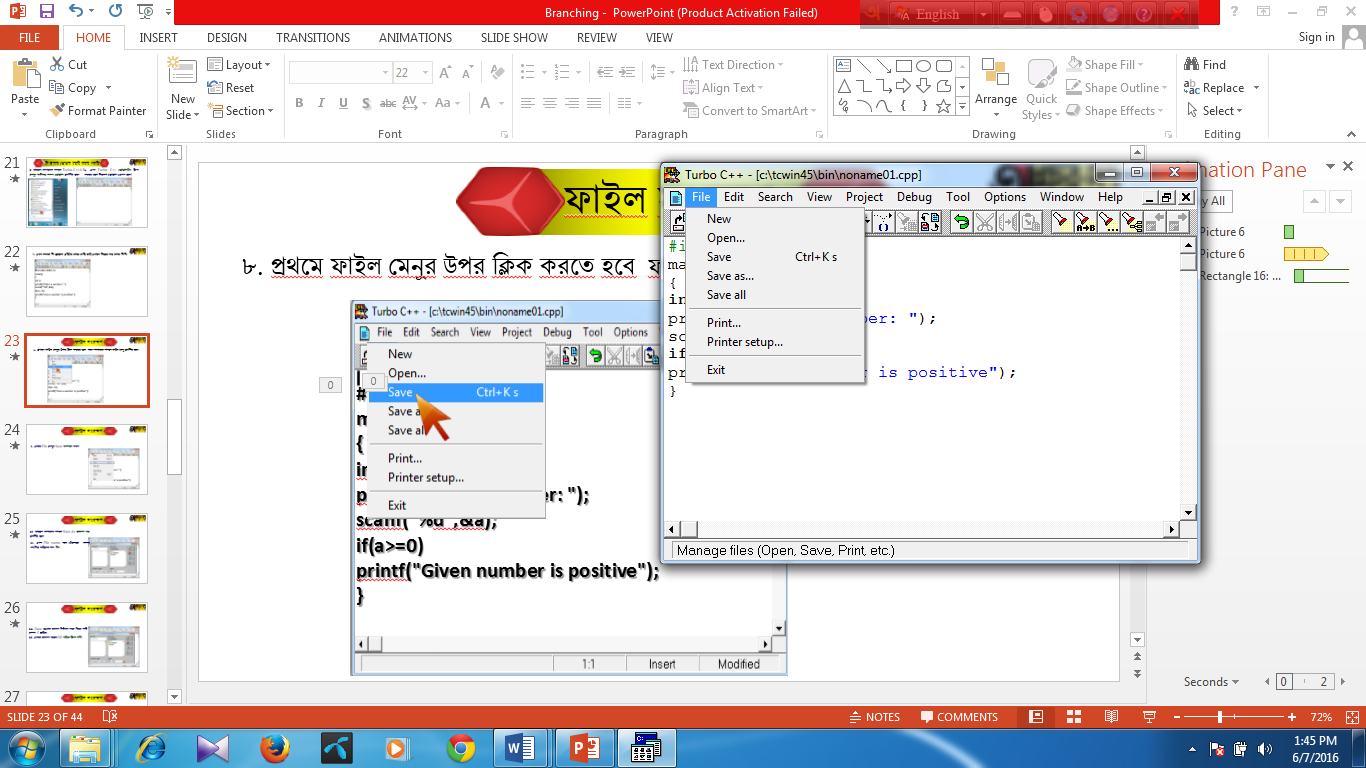 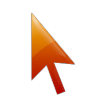 ফাইল সংরক্ষণ
৯. এবারে File মেনুর Save অপশনে করব-
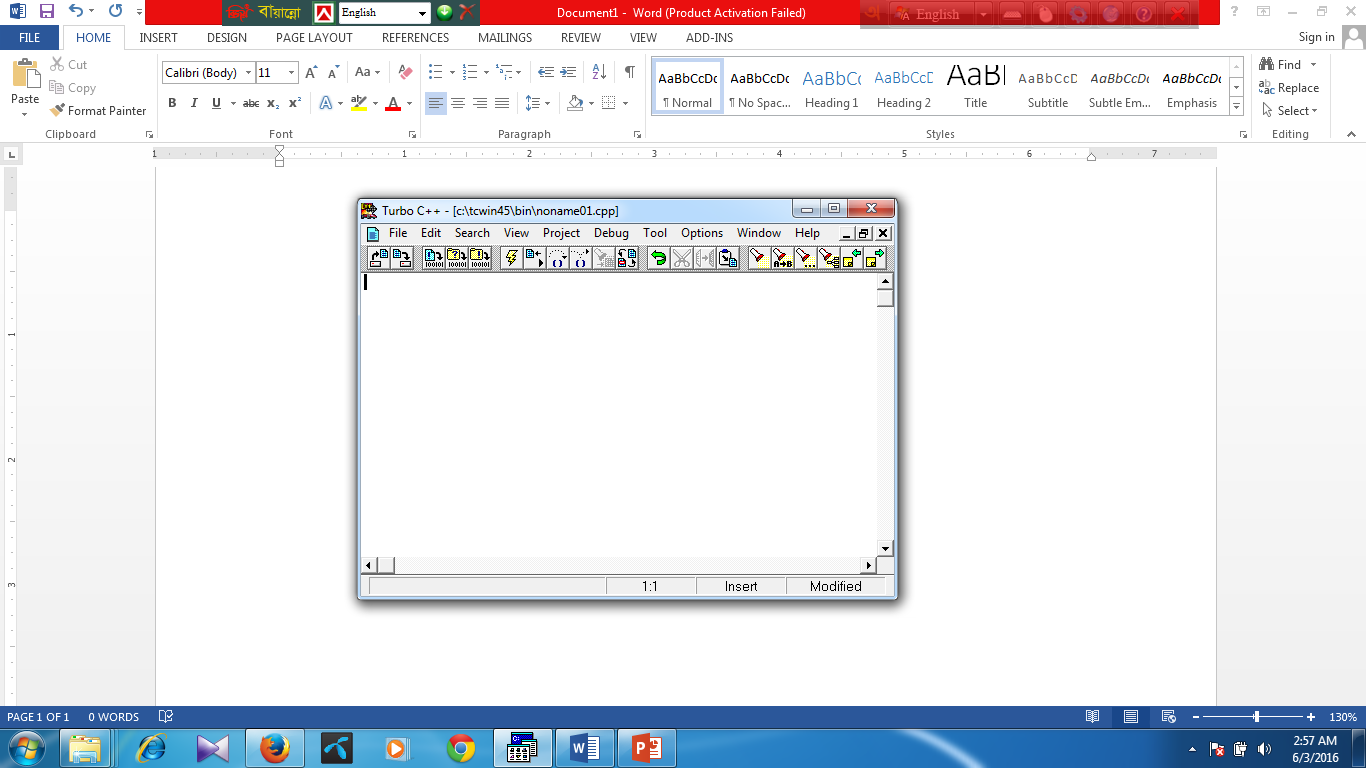 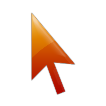 #include<stdio.h>
main()
{
int a;
printf("Enter a number: ");
scanf("%d",&a);
if(a>=0)
printf("Given number is positive");
}
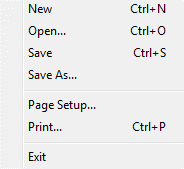 ফাইল সংরক্ষণ
১০. তাহলে আমাদের সামনে Save As ডায়লগ বক্স প্রদর্শিত হবে
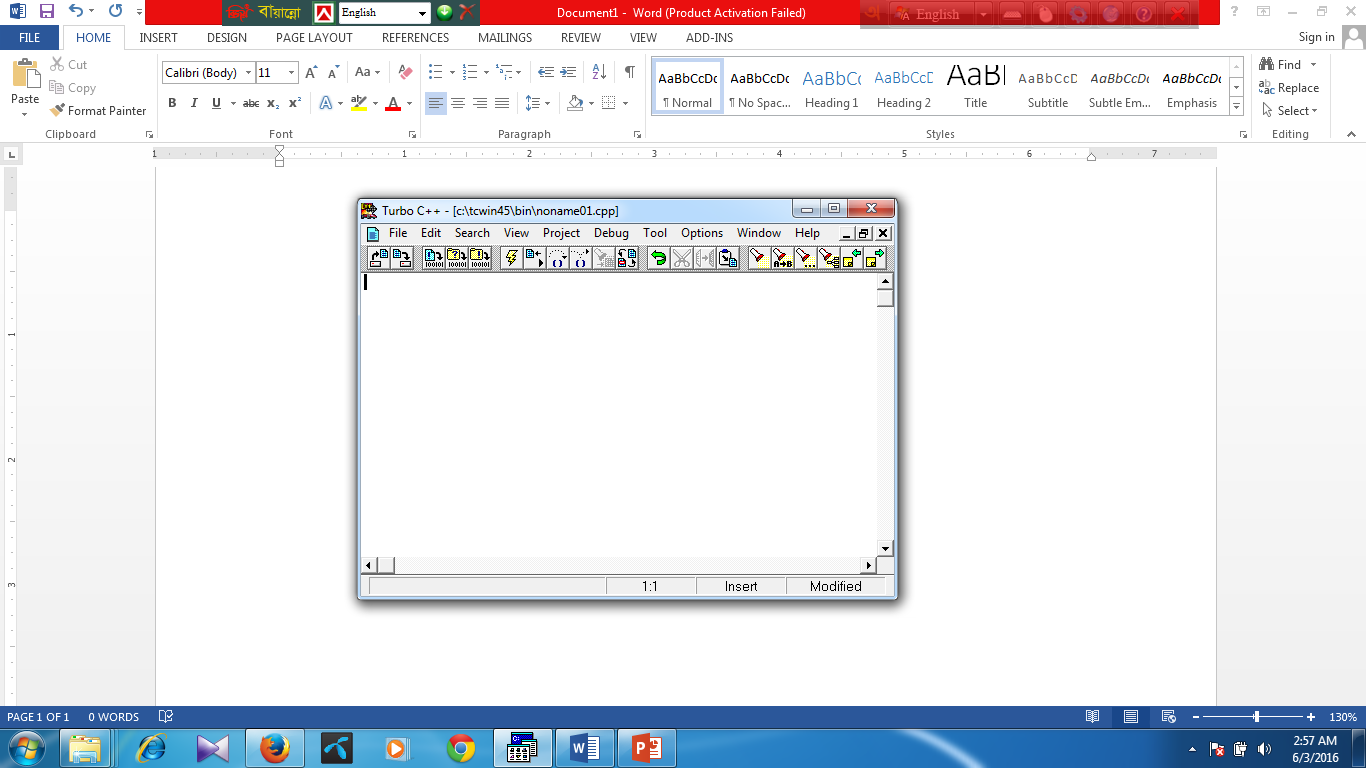 ১১. এখন File name ঘরে টেক্সবক্সে  আমরা কাংঙ্খিত ফাইলের নাম  দিবো।
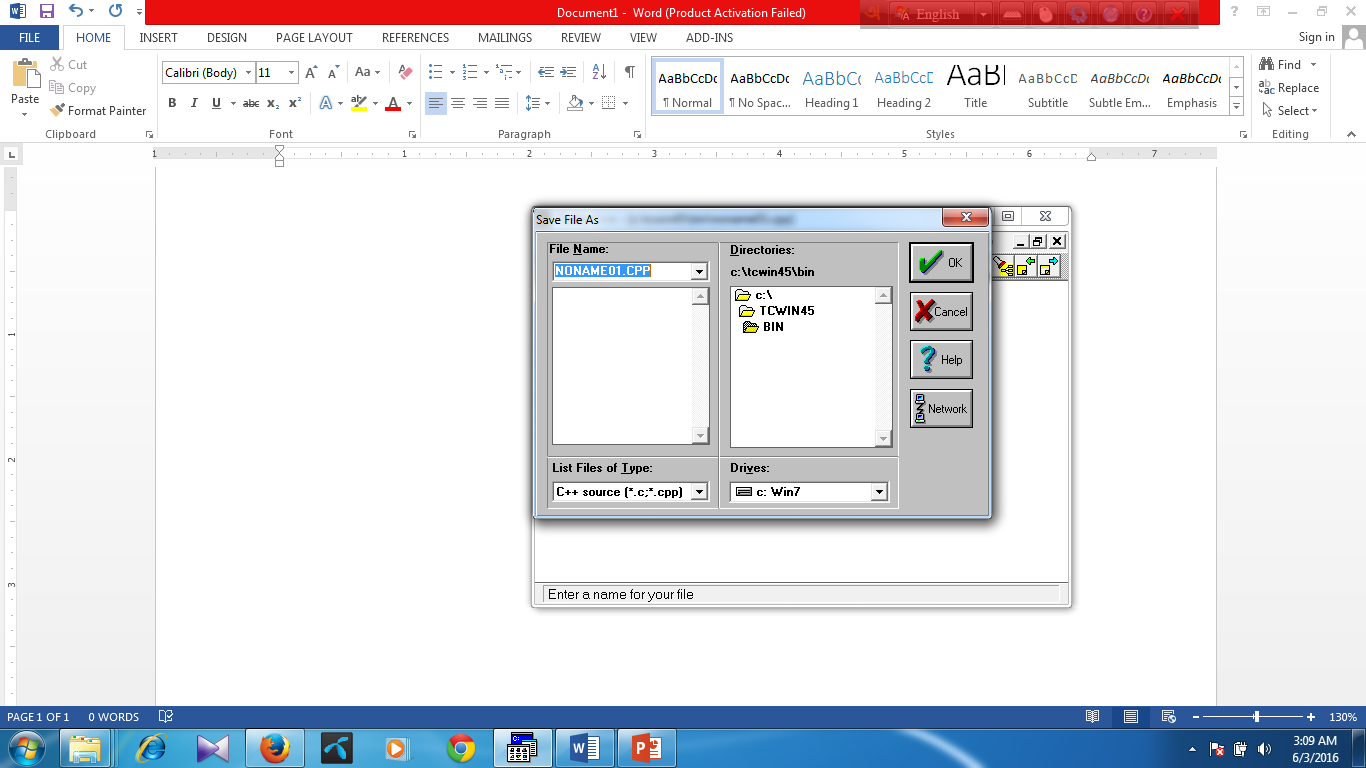 #include<stdio.h>
main()
{
	float pi,area, r;
	printf("Enter radius of circle: ");
	scanf("%f",&r);
	pi=3.1416;
	area=pi*r*r;
	printf("Area of circle=%f",area);
}
test
ফাইল সংরক্ষণ
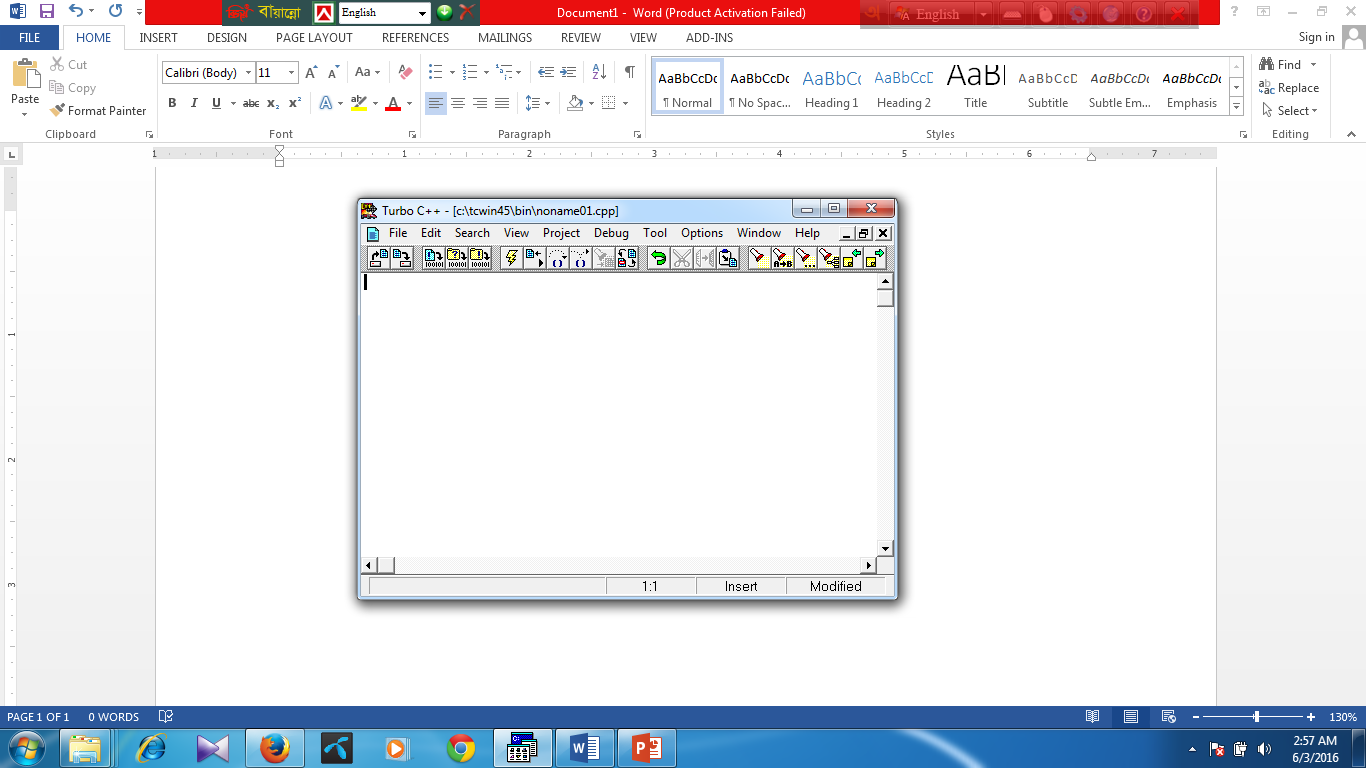 13. Save হওয়ার জায়গা নির্দ্ধারণ করে দিতে পারি।  যেমন: C ড্রাইভ


14. এবারে ডায়লগ বক্সের OK বাটনে ক্লিক করি।
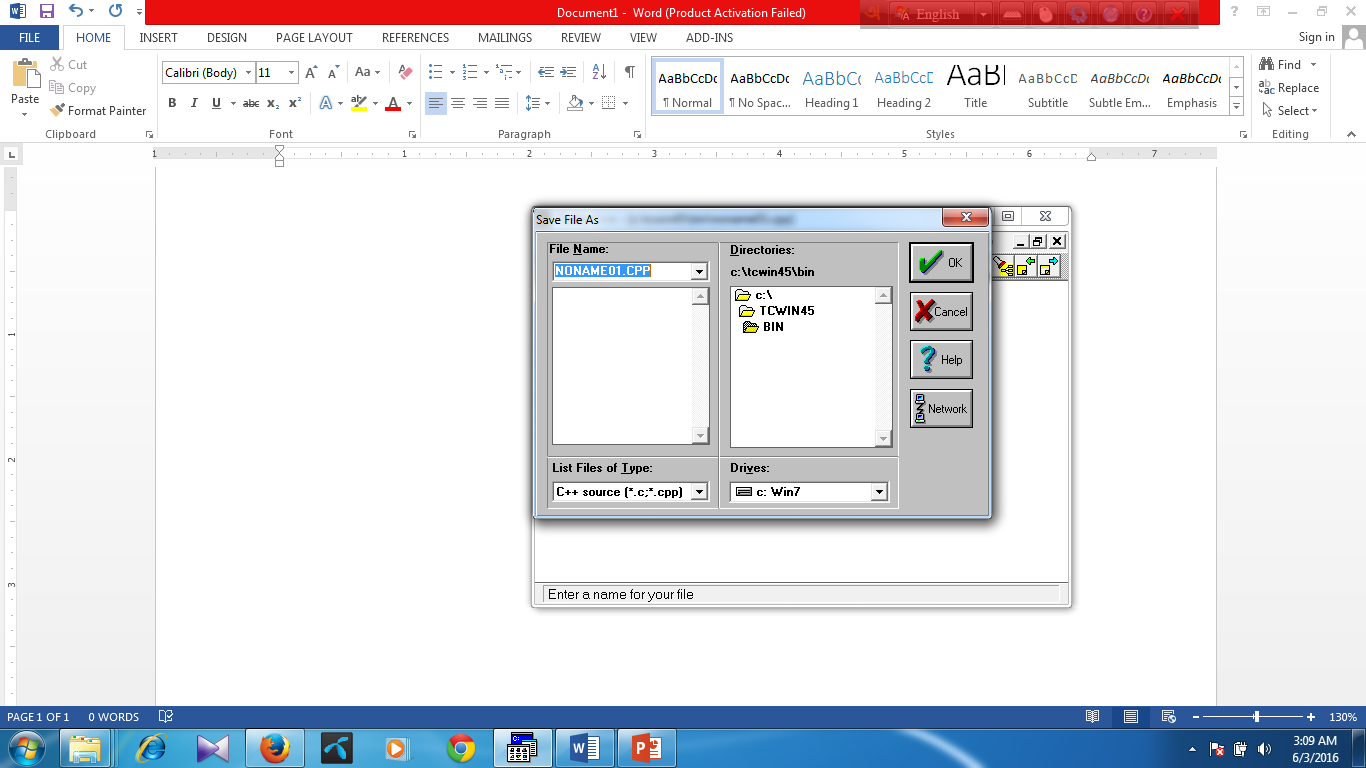 test
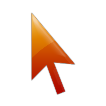 ফাইল সংরক্ষণ
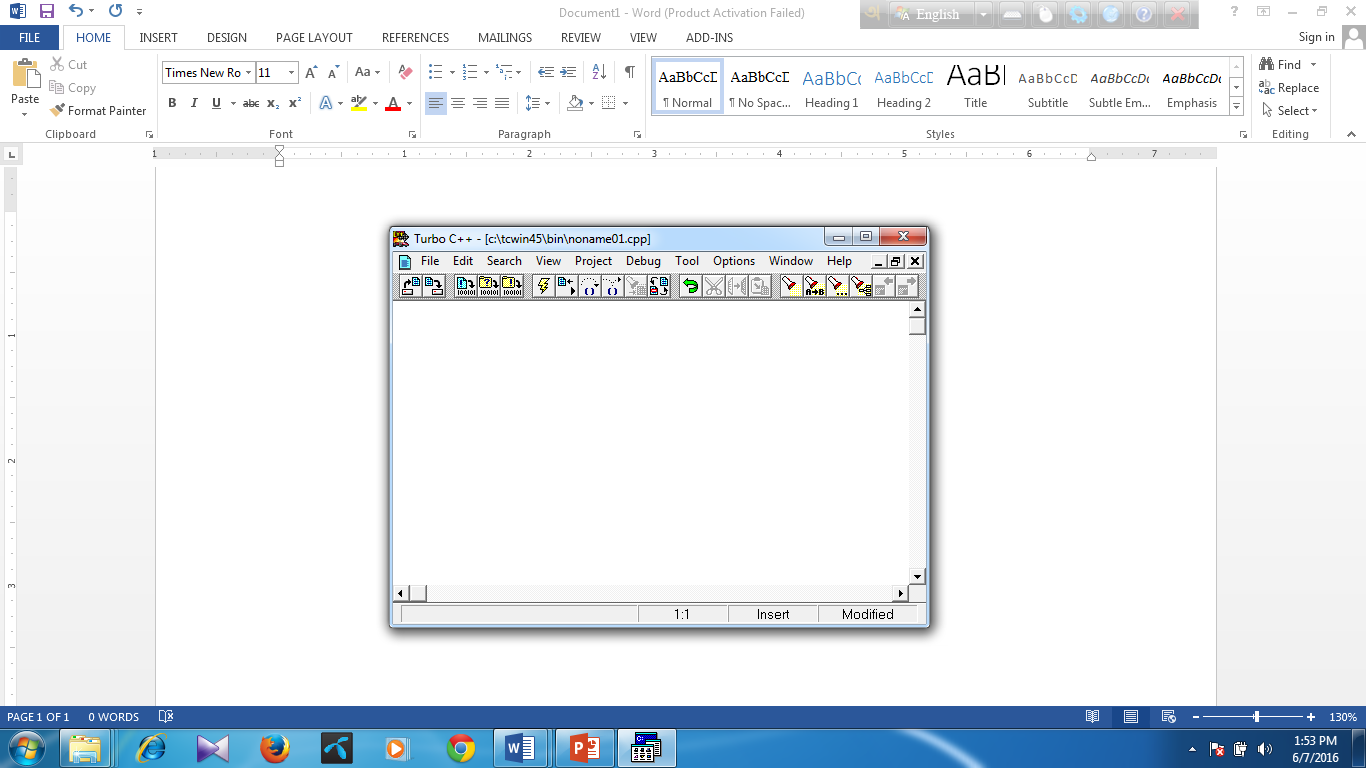 15. ফলে ফাইলটি কম্পিউটারের  
       c ড্রাইভে সংরক্ষণ হবে।
#include<stdio.h>
main()
{
int a;
printf("Enter a number: ");
scanf("%d",&a);
if(a>=0)
printf("Given number is positive");
}
ফাইলটি নির্বাহ করে দেখা
১৬. এবার নির্বাহ করতে চাইলে debug মেনুর run অপশনে ক্লিক করি।
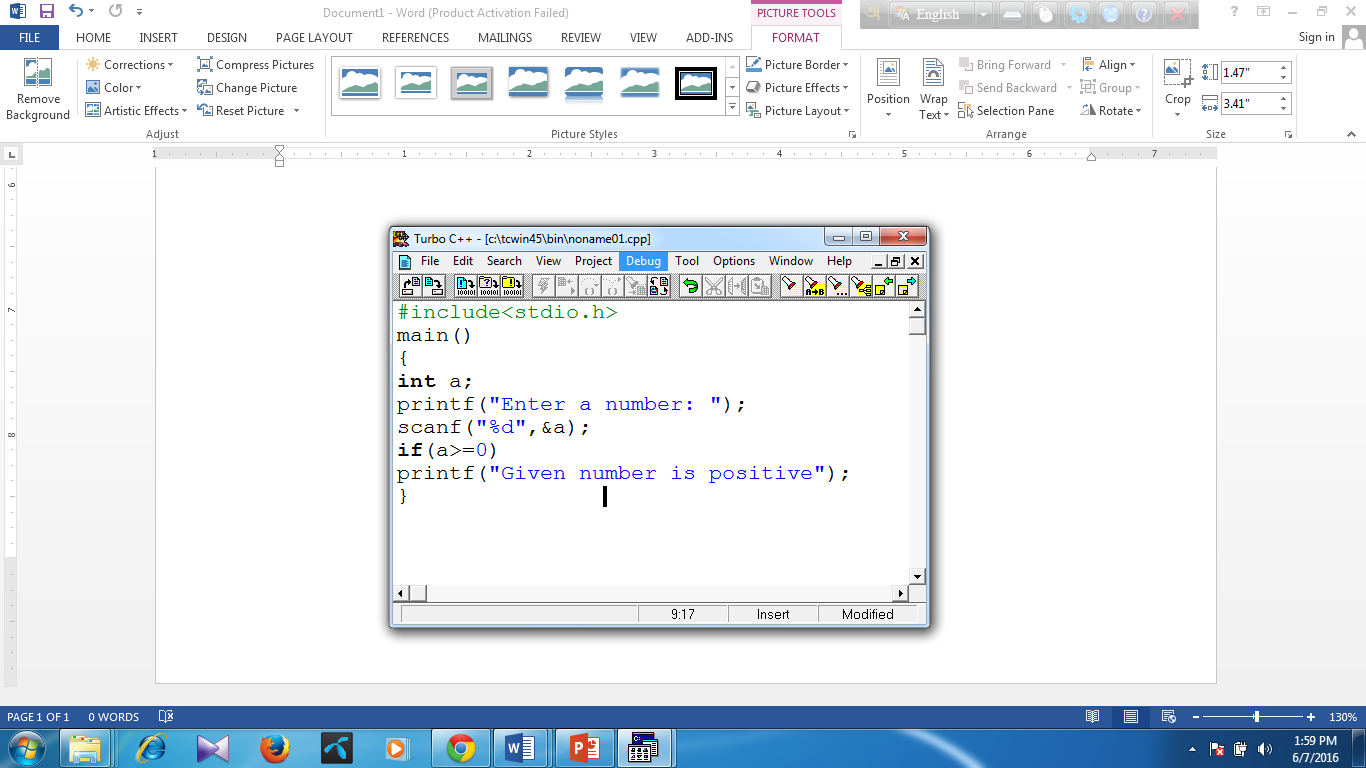 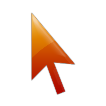 ফাইলটি নির্বাহ করে দেখা
17. তাহলে নিম্নের মতো দেখাবে
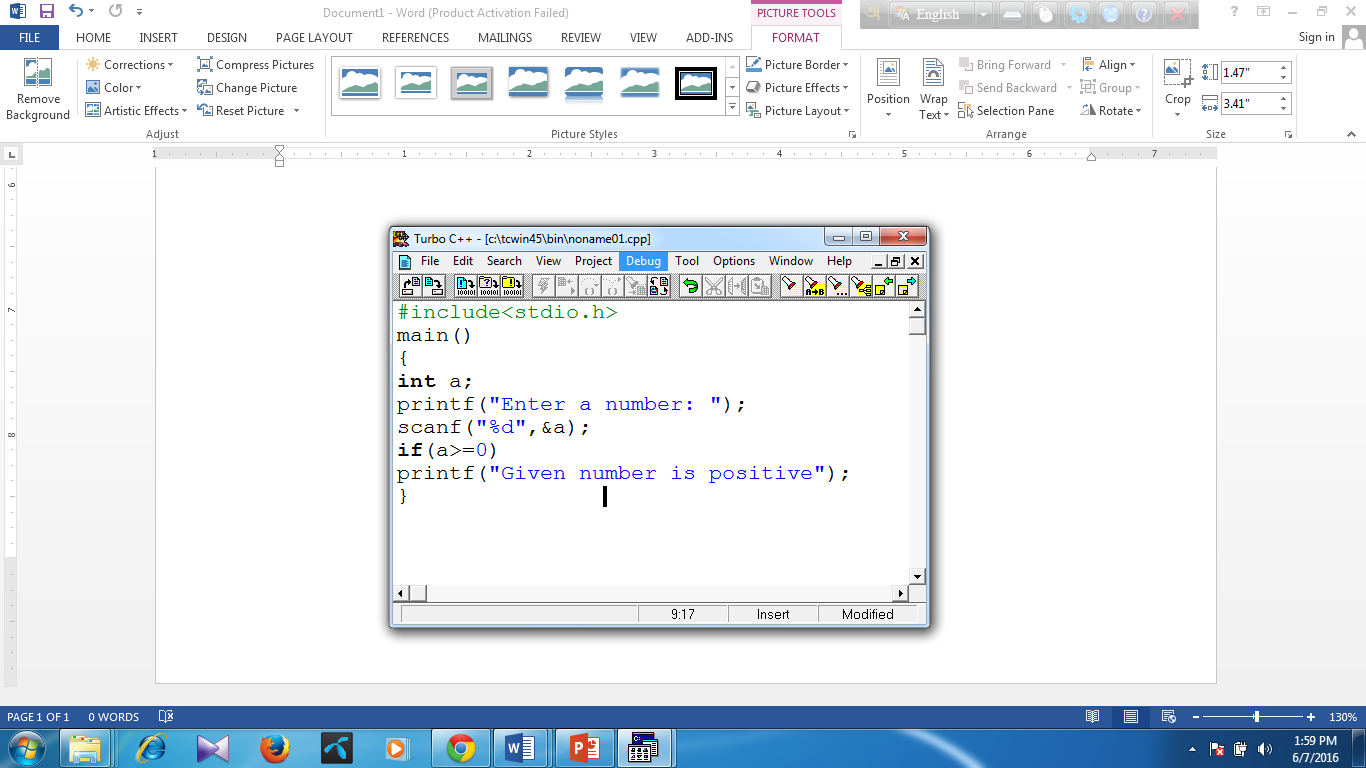 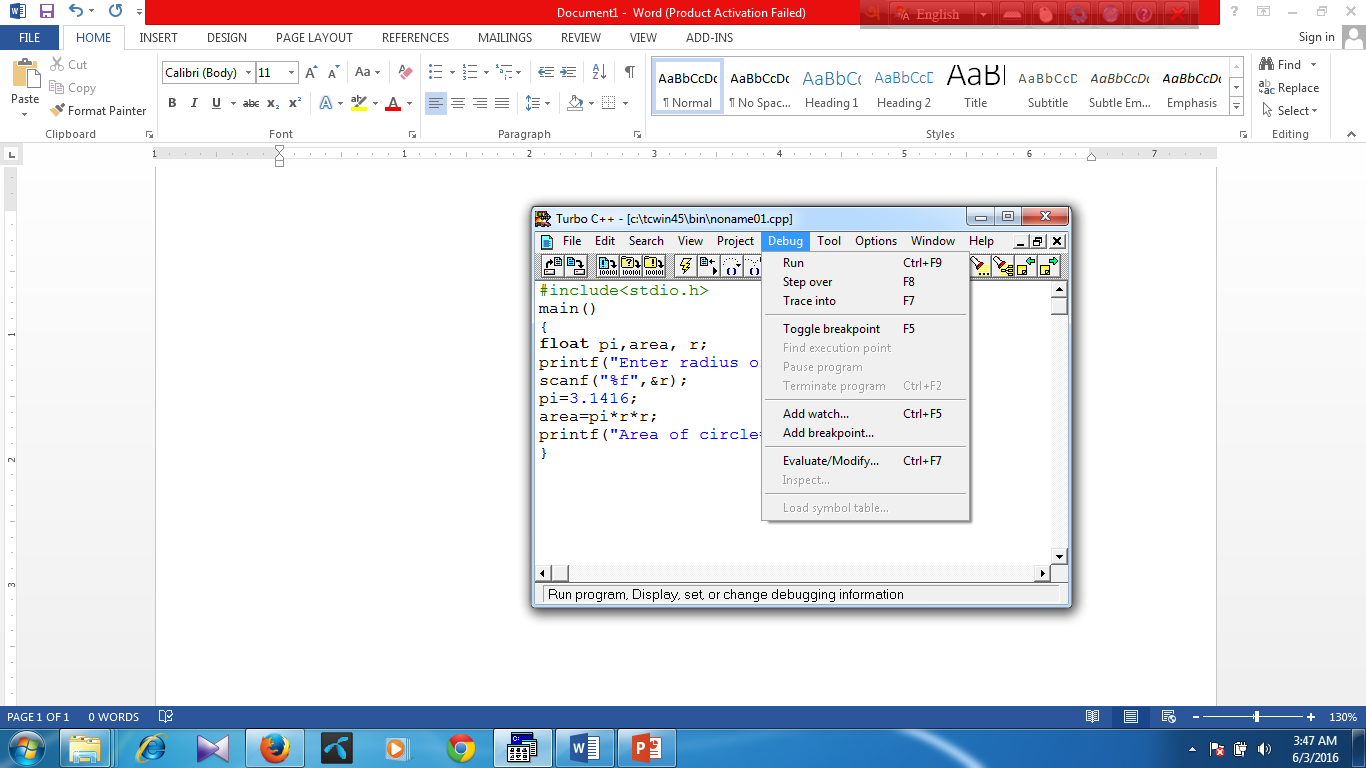 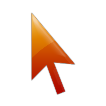 ফাইলটি নির্বাহ করে দেখা
1৮. এবারে Run এর উপর ক্লিক করি
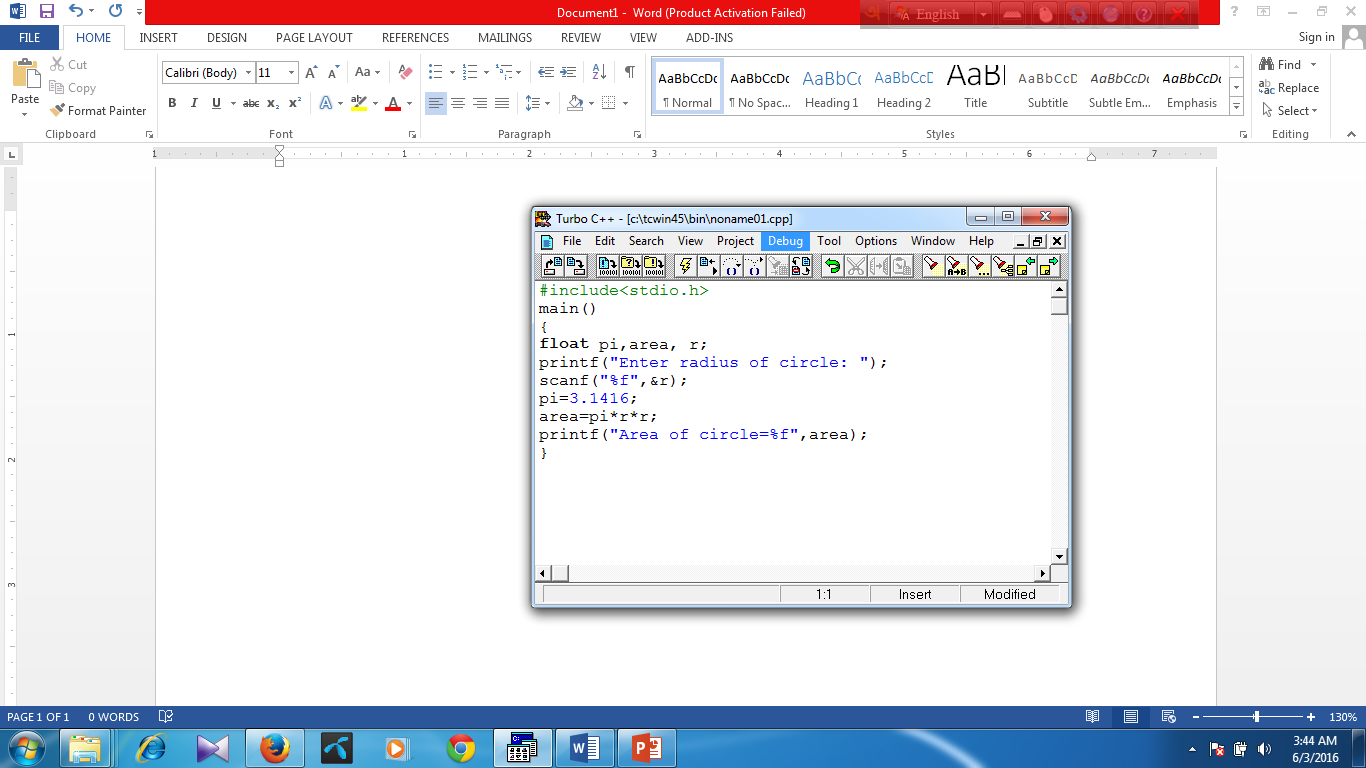 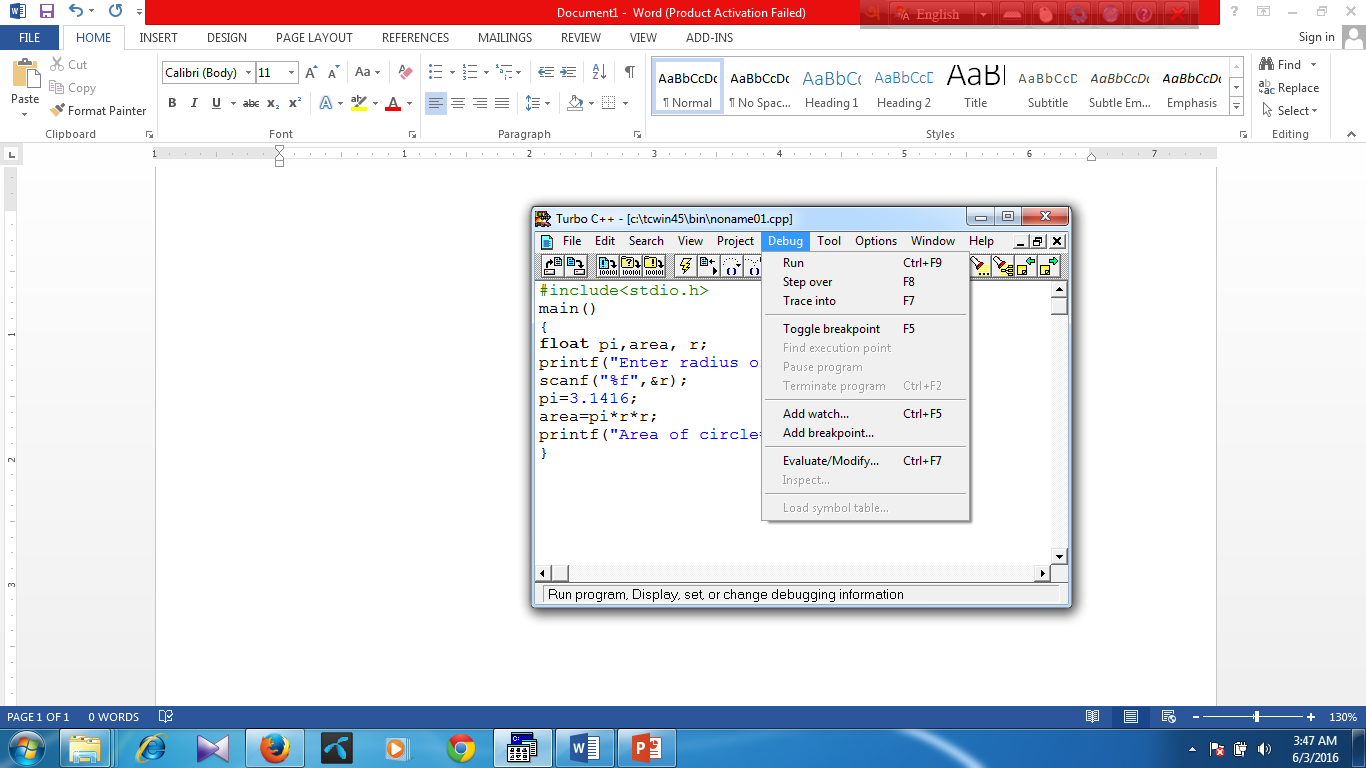 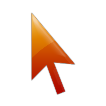 ফাইলটি নির্বাহ করে দেখা
1৯. তাহলে ইনপুট দেওয়ার জন্য এডিটর আসবে এখানে একটি সংখ্যা টাইপ করি
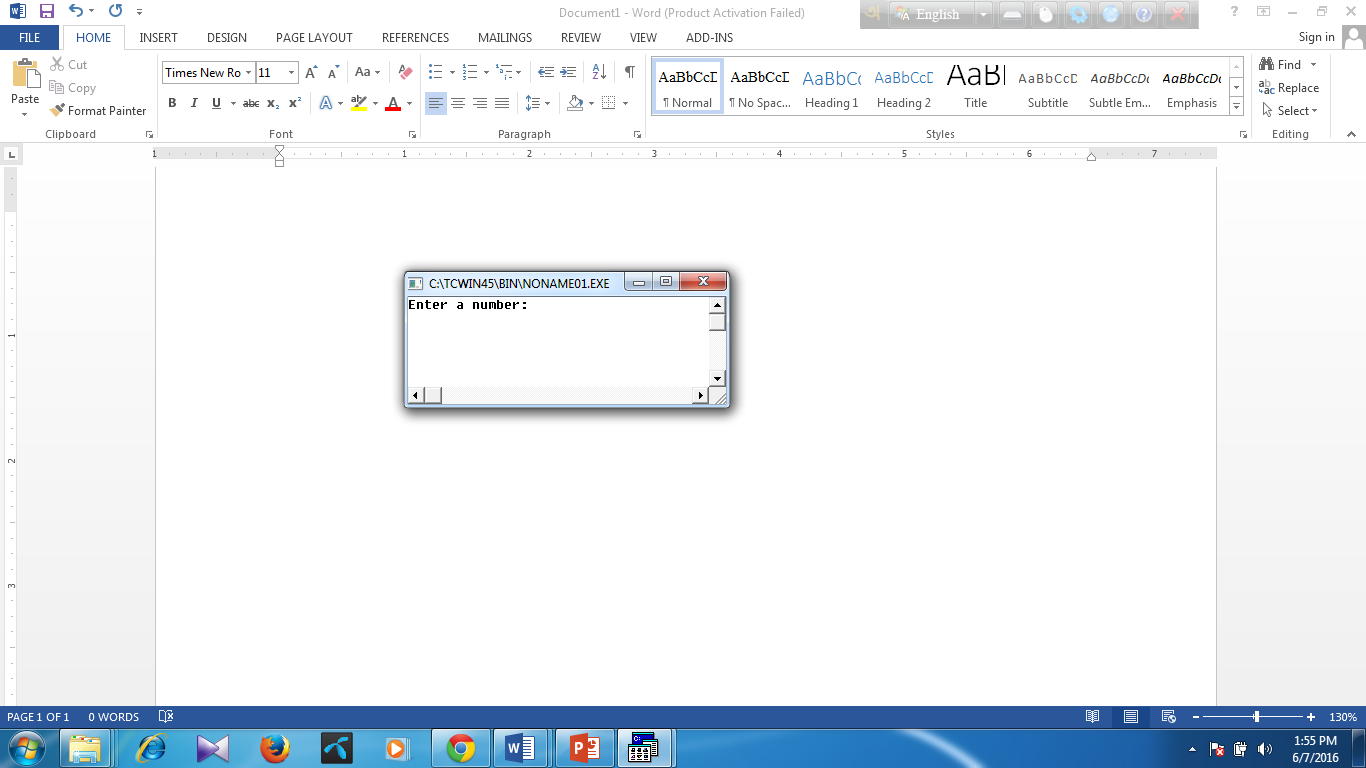 ফাইলটি নির্বাহ করে দেখা
20. এবারে Enter চাপি ফলে নিম্নরুপ ফলাফল আসবে
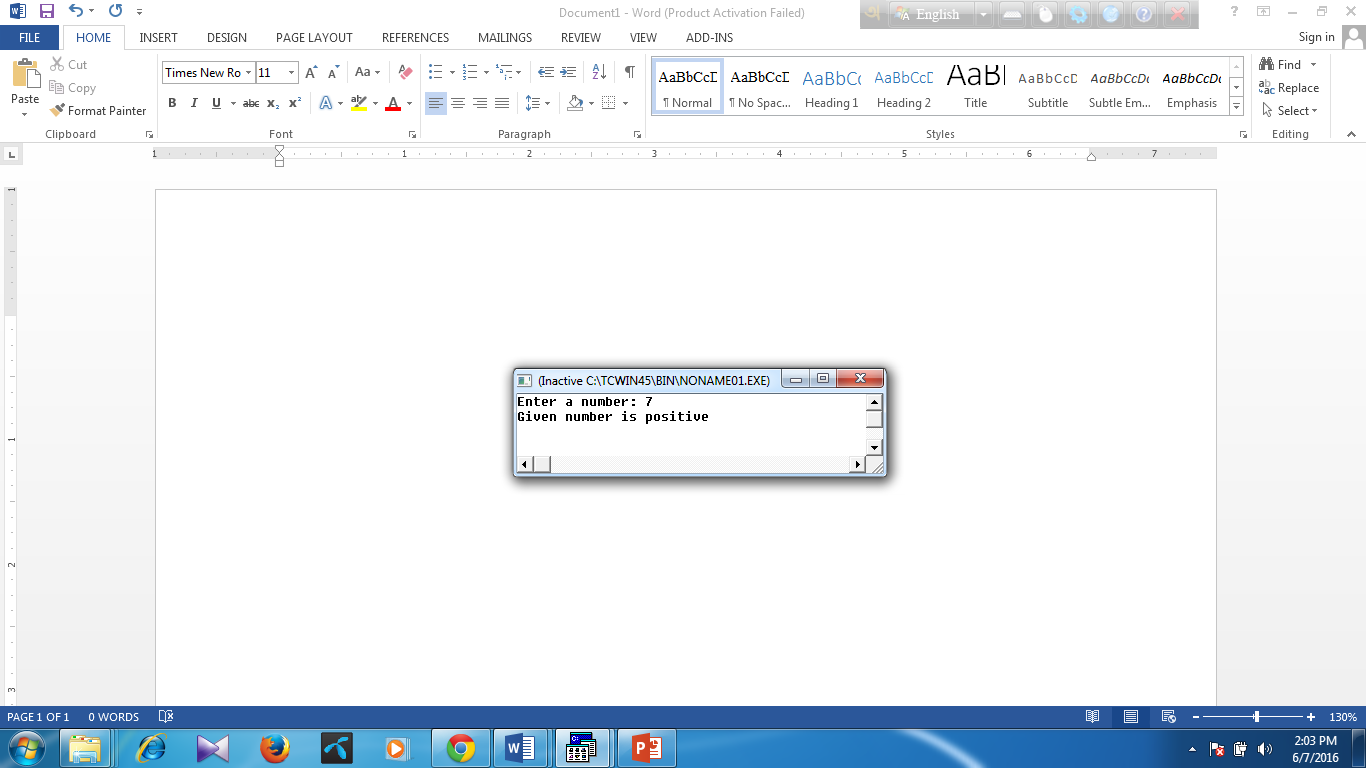 if-else statement
‘সি’ প্রোগ্রামে ‘অন্যথায়’ অর্থে if স্টেটমেন্টের সাথে else স্টেটমেন্ট ব্যবহৃত হয়। if….else  স্টেটমেন্ট ব্যবহারের ফরম্যাট হলো-
if(condition)
	{
	Action1
	}
else
	{
	Action2
	}
এবারে if else statement এর সাহায্যে একটি প্রোগ্রাম তৈরি করি।
সমস্যা: কীবোর্ড থেকে কোনো সংখ্যা ইনপুট দিয়ে দেখবে সংখ্যাটি ধনাত্নক  না ঋনাত্নক।
কোনো সংখ্যা ধনাত্নক না ঋনাত্নক তা নির্ণয়ের জন্য প্রোগ্রাম
#include<stdio.h>
main()
{
int  a;
printf(“Enter a number: ");
scanf("%d",&a);
if (a>=0)
printf(“Given number is Positive”);
else
printf(“Given number is Negative”);
}
ধনাত্নক এর জন্য মুড অফ অ্যাকসন
CPU
#include<stdio.h>
a
main()
{
7
int  a;
printf(“Enter a number: ");
scanf("%d",&a);
If (a>=0)
7>0
printf(“Given number is Positive”);
else
OUTPUT:
printf(“Given number is Negative”);
}
Enter a number:
Given number is Positive
ঋনাত্নক এর জন্য মুড অফ অ্যাকসন
CPU
#include<stdio.h>
a
main()
{
-7
int  a;
printf(“Enter a number: ");
scanf("%d",&a);
If (a>=0)
-7>0
printf(“Given number is Positive”);
else
OUTPUT:
printf(“Given number is Negative”);
}
Enter a number:
Given number is Negative
if-else if-else স্টেটমেন্ট
প্রোগ্রামে একাধিক শর্ত যাচাই করার জন্য else if ব্যবহার করা হয়। ‘সি’ প্রোগ্রামে “অন্যথায় যদি” অর্থে  if…else   স্টেটমেন্টের সাথে  else if  স্টেটমেন্ট ব্যবহার করা হয়। else if স্টেটমেন্ট if…else  স্টেটমেন্টের if এবং else স্টেটমেন্টের মাঝে বসে। else if  স্টেটমেন্টে else এবং if এর মাঝে ফাঁকা স্থান থাকে।
else if স্টেটমেন্ট ব্যবহারের ফরম্যাট হলো:
if (Condition 1) 
{ 
Action1; 
} 
else if (Condition 2) 
 {  
Action 2; 
 } 
  ……………. 
else
{ 
Default Action ; 
} 
Action N;  ……………..
এবারে if else statement এর সাহায্যে একটি প্রোগ্রাম তৈরি করি।
সমস্যা: কীবোর্ড থেকে কোনো সংখ্যা ইনপুট দিয়ে দেখবে সংখ্যাটি শূন্যে, ধনাত্নক  না ঋনাত্নক।
কোনো সংখ্যা শূন্য, ধনাত্নক না ঋনাত্নক তা নির্ণয়ের জন্য প্রোগ্রাম
#include<stdio.h>
main()
{
int  a;
printf(“Enter a number: ");
scanf("%d",&a);
if (a==0)
printf(“Given number is zero”);
else if (a>0)
printf(“Given number is Negative”);
else
printf(“Given number is Negative”);
}
শুন্য এর জন্য মুড অফ অ্যাকসন
CPU
#include<stdio.h>
a
main()
{
0
int  a;
printf(“Enter a number: ");
scanf("%d",&a);
7==0
If (a==0)
printf(“Given number is Zero”);
else if
printf(“Given number is Positive”);
OUTPUT:
else
printf(“Given number is Negative”);
Enter a number:
}
Given number is Zero
ধনাত্নক মানের জন্য মুড অফ অ্যাকসন
CPU
#include<stdio.h>
a
main()
{
7
int  a;
printf(“Enter a number: ");
scanf("%d",&a);
If (a>=0)
7>0
printf(“Given number is Zero”);
else if
printf(“Given number is Positive”);
OUTPUT:
else
Enter a number:
printf(“Given number is Negative”);
Given number is Positive
}
ঋনাত্নক মানের জন্য মুড অফ অ্যাকসন
CPU
#include<stdio.h>
a
main()
{
-7
int  a;
printf(“Enter a number: ");
scanf("%d",&a);
If (a==0)
-7>0
printf(“Given number is Zero”);
else if
OUTPUT:
printf(“Given number is Positive”);
Enter a number:
else
Given number is Negative
printf(“Given number is Negative”);
}
ধন্যবাদ